La Recette du « Gâteau de la Célébration d’une réussite »
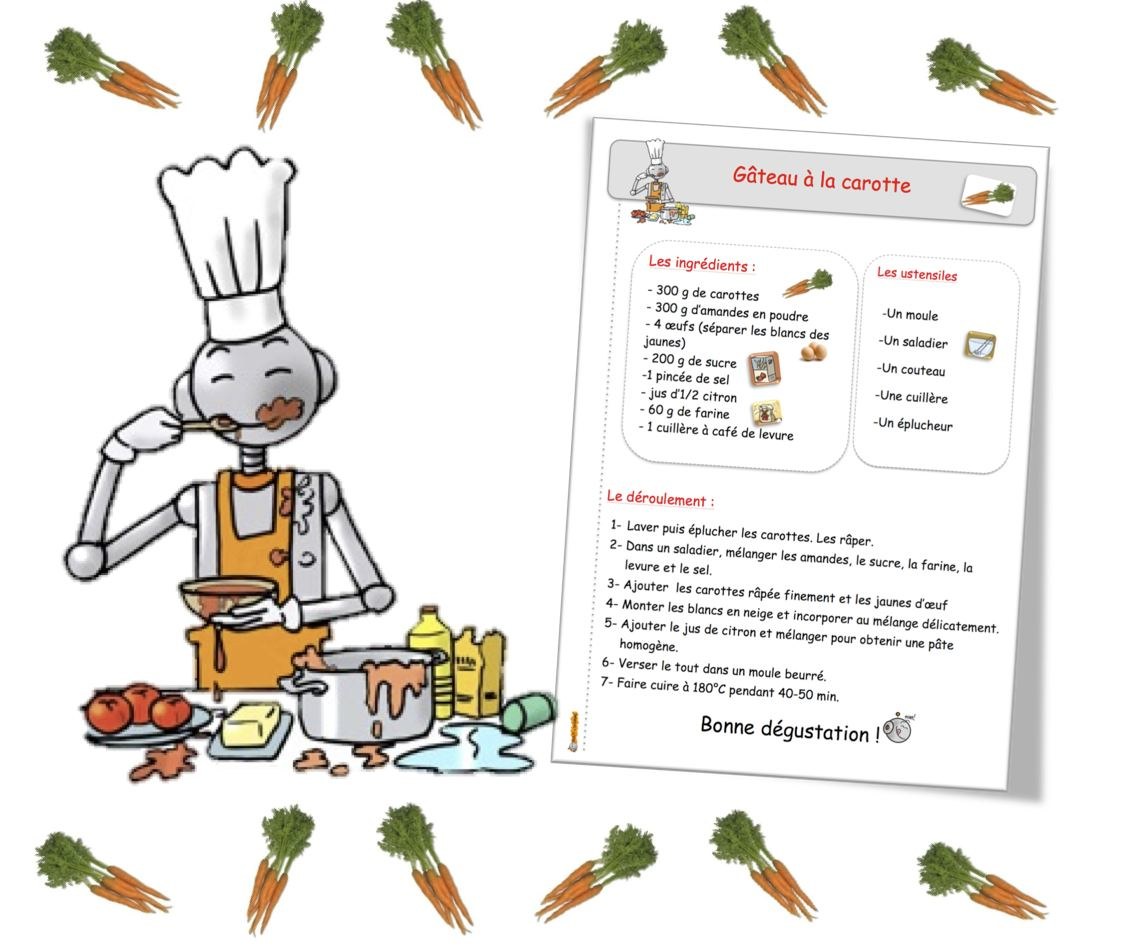 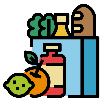 Les ingrédients : 

1 c. à soupe d’implication et engagement général
1 c. à café bien dosée d’empathie et d’écoute
100g de sens profond
100g de motivation 
Un louche « a bisto de nas » d’énergie
avec du budget c’est toujours mieux 
Et pour finir : La Joie de se retrouver
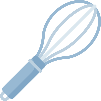 Les ustensiles :

Une équipe de folie
Des échanges réguliers ( réunions – feed backs – inclusions – rencontres- déclusions …) 
Liberté de parole, de pensée quotidienne
Un endroit sympa et propice à la fête
Le déroulement des étapes à suivre :

Démarrez en montrant une photo de réussite collective , ou faites un dessin qui pourrait représenter cette réussite ou alors en affichant 1 chiffre tout simplement 
Poursuivez avec les félicitations à la hauteur :
De l’engagement général qui a généré cette réussite 
En revenant sur le sens que vous aviez donné à l’objectif confié qui a été atteint ou dépassé .  Allez meme plus loin et revenez sur votre raison d’être équipe qui permet de booster la culture d’entreprise mais aussi de fédérer l’ équipe autour d’un objectif commun, avec des succès mesurables à la clé.  Preuve en est !!
Puis, incorporez un jeu intitulé « courbe d’énergie » : 
L’Objectif est de faire le bilan de l’ action menée ou d’une année au travers de la façon dont chacun l’a vécu. Pour se faire :
	- Demandez à vos collaborateurs  de prendre une feuille et de dessiner une ligne de temps qui représente la durée du projet / de l’action ou de l’année écoulée. 
	- Chacun prend le temps qu’il lui faut pour dessiner au dessus de cette ligne, sa courbe d’énergie, avec des hauts et des bas etc.. 
	- Chacun  peut et/ou doit noter ce qui a généré ces fluctuations.
	- Poursuivre avec la restitution  par chacun de sa courbe d’énergie aux autres membres de l équipe (max 3 minutes par personne )
	- Prévoir un temps d’échange sur les écarts types constatés entre les différentes courbes et confronter les ressentis pour faire émerger le positif, les facteurs clés de succès,  dans chaque action conduite !

- Enfin, revenez avec  énergie sur la motivation forte de vos collaborateurs a réaliser l’objectif, ce qui aura c’est certain  permis la créativité, fait émerger des idées  et n’hésitez pas à EXPRIMER LIBREMENT VOTRE FIERTE !


PS : Si du négatif ressort , n’oubliez pas : Nelson Mandela disait : je ne perds jamais ! Sois je gagne, soit j’apprends ! 


Très Important : Très bonne recette à faire minimum 2fois l’AN 
BONNE DEGUSTATION MIAM !
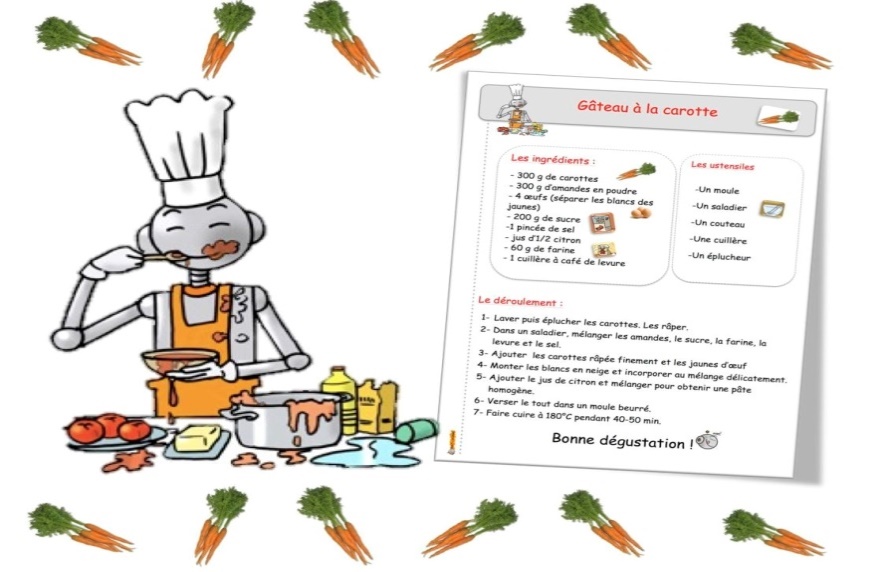